枸橼酸伊沙佐米胶囊（恩莱瑞）
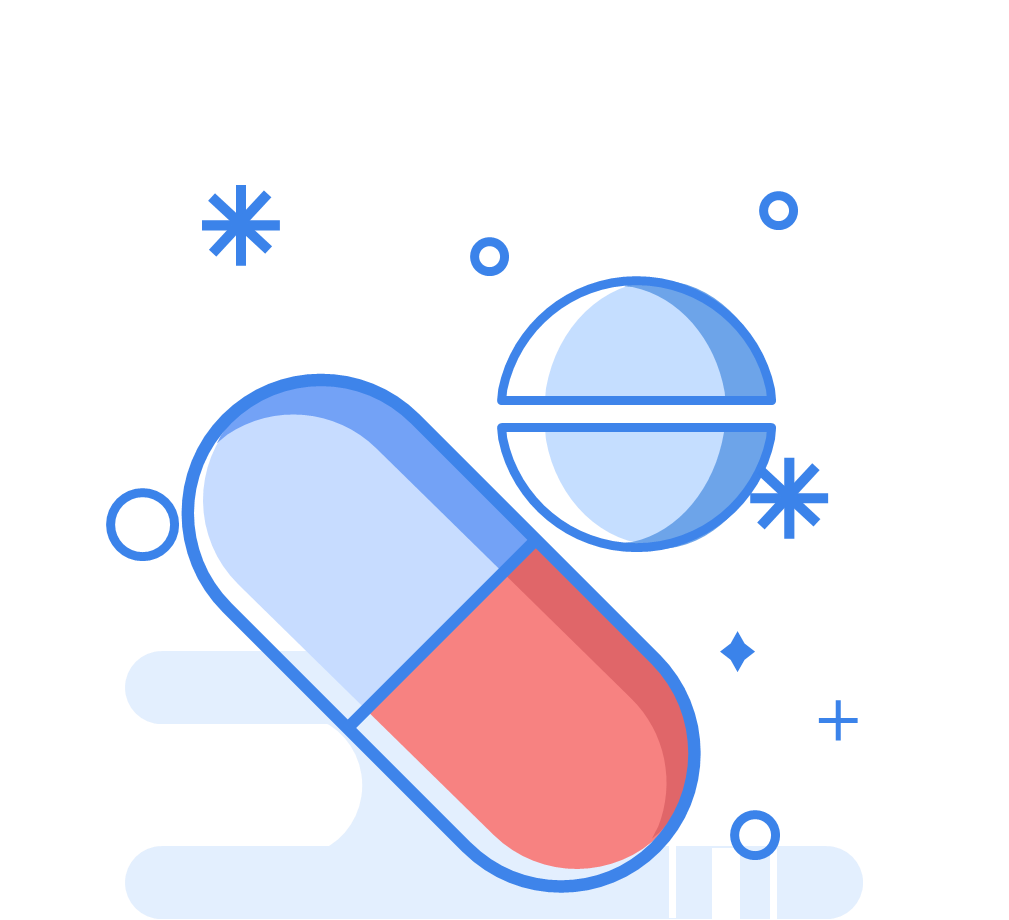 武田（中国）国际贸易有限公司
目 录
01
02
03
04
05
药品基本信息
安全性
有效性
创新性
公平性
基本信息
枸橼酸伊沙佐米胶囊基本信息（概览）
基本信息
伊沙佐米在临床治疗中具有不可替代的价值
疾病基本情况及未满足需求
伊沙佐米优势
多发性骨髓瘤(MM)为老年恶性肿瘤正严重威胁老年群体的健康。在中国，MM的年发病患者总数：2.1万人[1]

多发性骨髓瘤反复复发无法治愈，需长期治疗来抑制残余病灶并延缓复发，目前患者无法实现长期标准治疗。不良反应发生率高，治疗依从性差，重复静脉/持续皮下注射用药负担是影响长期治疗的重要因素 

患者发病年龄集中在60-80岁的老年人群，随年龄增加，虚弱度增加，生存期缩短，更需要方便性好且不良反应可控的治疗方案[1] 

疫情之下，肿瘤患者作为特殊人群，其治疗不可延误，不可间断，其用药，治疗需要便捷和副作用较低的治疗方案，能口服尽量口服 

蛋白酶体抑制剂联用免疫调节剂可显著提高MM患者的预后和生存，是国内外指南推荐的标准治疗方案。目前联用方案存在医保支付限制，影响临床合理用药和增加患者治疗负担
伊沙佐米联合来那度胺和地塞米松 (IRd)治疗方案真实世界研究疗效与临床注册研究疗效一致：mPFS 20.6个月，ORR 74%[2] 

从静脉输注（以硼替佐米为基础）的诱导方案转换为口服IRd后缓解率持续提高，ORRs 62%[3]，转换后平均治疗持续时间达9.2个月。患者实现更好长期治疗 

老年虚弱或高危患者IRd治疗同样显示出明显的PFS获益（mPFS 21.4个月,HR=0.54）4] 

权威指南一类推荐。2021中国CSCO推荐IRd作为对于复发MM的Ⅰ级推荐[5] 

口服IRd方案安全性良好（真实世界中因伊沙佐米所致停药率仅4%，有利于长期治疗

伊沙佐米比目录内MM药物治疗便宜，同时口服减少给药及其他住院花费，带来医保基金支出整体节约
[1] World Health Organization; [2]Roman Hájek,et al.the 60th Annual Meeting of the American Society of Hematology, Poster 1971. 2018 [3]Manda S, et al. Clin Lymphoma Myeloma Leuk. Preprint posted online 6 July 2020. doi:10.1016/j.clml.2020.06.024 [4] Moreau P, et al. N Eng J Med. 2016;374:1621-34. 2. Avet-Loiseau H, et al. Blood. 2017;130(24):2610-18. [5] CSCO恶性血液病诊疗指南,2021版
安全性
口服IRd方案安全性良好，有利于长期治疗，更适合虚弱老年患者的治疗
相比其他蛋白酶体抑制剂PI：周围神经病变(PN)是蛋白酶体抑制剂主要不良反应（硼替佐米所有级别PN35%[1]）， 全球关键注册临床研究显示，伊沙佐米整体安全性良好， 3级PN发生率仅2%，无4级PN[2];

相比其他新药：伊沙佐米严重不良反应发生率更低
相比对照组* OR（比值比）=0.94  ;卡非佐米联合地塞米松相比对照组* 的OR=1.52[3] 

停药率：真实世界中不良反应是导致治疗中断的重要影响因素。因伊沙佐米导致的停药率仅4% (VRd2 23%)[4]
*对照组为来那度胺或硼替佐米既往治疗MM的III期随机对照试验
1. K/D:卡非佐米联合地塞米松; 2. VRd：硼替佐米联合来那度胺和地塞米松
[1]Philippe Moreau et al. Lancet Oncol 2011; 12: 431–40 [2] Moreau P et al. N Engl J Med 2016;374(17):1621–34; [3]Arcuri LJ, et al. Hematol. 2021 Mar;100(3):725-34 [13]Durie, B. G. et al. The Lancet, 2017, 389(10068), 519-527.
[4]Roman Hájek,et al.the 60th Annual Meeting of the American Society of Hematology, Poster 1971. 2018.
[Speaker Notes: [1] Pro B, et al. Five-Year Results of Brentuximab Vedotin in Patients with Relapsed or Refractory Systemic Anaplastic Large Cell Lymphoma. Blood. 2017 Dec 21;130(25):2709-2717
[2] Younes A et al. Results of a pivotal phase II study of brentuximab vedotin for patients with relapsed or refractory Hodgkin's lymphoma. J Clin Oncol. 2012 Jun 20;30(18):2183-9

[4] DHAP用li zhe发得文献]
有效性
伊沙佐米是真实世界中最可实现的长期治疗方案，对老年虚弱或高危人群更是如此
100
伊沙佐米+Rd

安慰剂+Rd
（n=360, 中位PFS 20.6个月）

（n=362, 中位PFS 14.7个月）
全球关键注册临床研究中的中位PFS对照
伊沙佐米联合来那度胺和地塞米松 (IRd)治疗方案真实世界研究疗效与RCT疗效一致：mPFS 20.6个月[1]，ORR 74%[2]
从静脉输注（以硼替佐米为基础）的诱导方案转换为口服IRd后缓解率持续提高，ORRs 78%，转换后平均治疗持续时间达11.7个月[3]（注射型PI4.2个月[4]，达雷妥尤单抗5.1个月[5]），患者实现更好长期治疗 
与接受注射用硼替佐米治疗的患者相比，经硼替佐米方案初始诱导治疗3周期后转换为全口服IRd治疗的患者具有显著更高的ORR(74.1% v.s 57.5%)，以及更长的DOT(10.8个月 v.s 5.3个月)[6]

老年虚弱或高危患者应用IRd方案，TTNT(至下一次治疗开始时间)显著延长（IRd vs KRd vs VRd:13.5月 vs10.9月vs12.2月[7]）。IRd在高危患者中同样显示出明显的PFS获益（mPFS 21.4个月 v.s 9.7个月,HR=0.54)[8]

权威指南一类推荐。2021中国CSCO推荐IRd作为对于复发MM的Ⅰ级推荐[9]
80
PFS（%）
60
40
显著延长5.9个月
风险比0.74 
(95% CI, 0.59-0.94)
P=0.01
20
0
1
2
3
4
5
6
7
8
9
10
11
12
13
14
15
16
17
18
19
20
21
22
23
24
随机化后时间（月）
0
KRd:卡非佐米联合来那度胺和地塞米松
[1] Moreau P et al. N Engl J Med 2016;374(17):1621–34; [2]Roman Hájek,et al.the 60th Annual Meeting of the American Society of Hematology, Poster 1971. 2018 [3] Rifkin RM, et al. 63rd ASH Annual Meeting Abstract 2726. [4] Jagannath S et al.Expert Rev Hematol. 2016 Jul;9(7)707-17.（Supplemental TABLES） [5] Cottini F, et al. Front Oncol. 2021;10:575168. [6] Robert M. Rifkin. et al. EHA Library. M. Rifkin R. 06/10/22; 357807; P947;[7] Chari A,et al. Exp Rev Hematol.2020:13(4):421-33
[8] Moreau P, et al. N Eng J Med. 2016;374:1621-34. 2. [9] CSCO恶性血液病诊疗指南,2021版; [10] 《中国多发性骨髓瘤诊治指南》（2022年修订）
创新性
伊沙佐米是目前唯一获批和报销的全口服方案，带来诸多便利，在疫情期间更是发挥重要作用
伊沙佐米定量口服简化临床管理，患者无需住院，避免医院交叉感染（尤其疫情期间），同时减少就诊次数，提高患者生活质量和治疗满意度，用药依从性高达85% [1] 

国际骨髓瘤学会、国际骨髓瘤基金会及柳叶刀（Lancet）等专业杂志自2020年疫情开始就纷纷建议：在新冠肺炎期间，尽量将静脉或皮下治疗替换为全口服联合治疗 [2]
[1]Stephen J. Noga, et al.2019 ASH. Poster 3168.ePRO：电子患者报告收集系统 
[2] Malard, Florent, and Mohamad Mohty. The Lancet. Haematology vol. 7,6 (2020): e435-e437. doi:10.1016/S2352-3026(20)30124-1
公平性
取消伊沙佐米联合使用的医保支付限制维护患者用药公平，确保临床获益，改善医患关系，便于临床合理施治
伊沙佐米的医保支付限制影响患者合理用药选择
除伊沙佐米之外，谈判目录内的其他MM治疗的医保支付范围均与说明书一致
伊沙佐米在临床治疗中具有不可替代的价值
蛋白酶体抑制剂(PI)已成为MM治疗方案的基石选择，PI+免疫调节剂可以显著提高多发性骨髓瘤患者的预后和生存，是国内外指南推荐的标准治疗方案
伊沙佐米联合来那度胺和地塞米松治疗(IRd)是中国多发性骨髓瘤领域目前唯一获批和报销的全口服方案
疫情时代，患者对全口服治疗的诉求更加强烈

医保支付限制严重影响患者合理用药选择
因受限于医保支付限制，使得临床用药存在诸多不便，且增加了患者支付负担，部分患者被迫自费或放弃使用临床最合适的治疗方案，对治疗依从性和疾病预后产生潜在负面影响
[Speaker Notes: 标黄色需要添加文献]